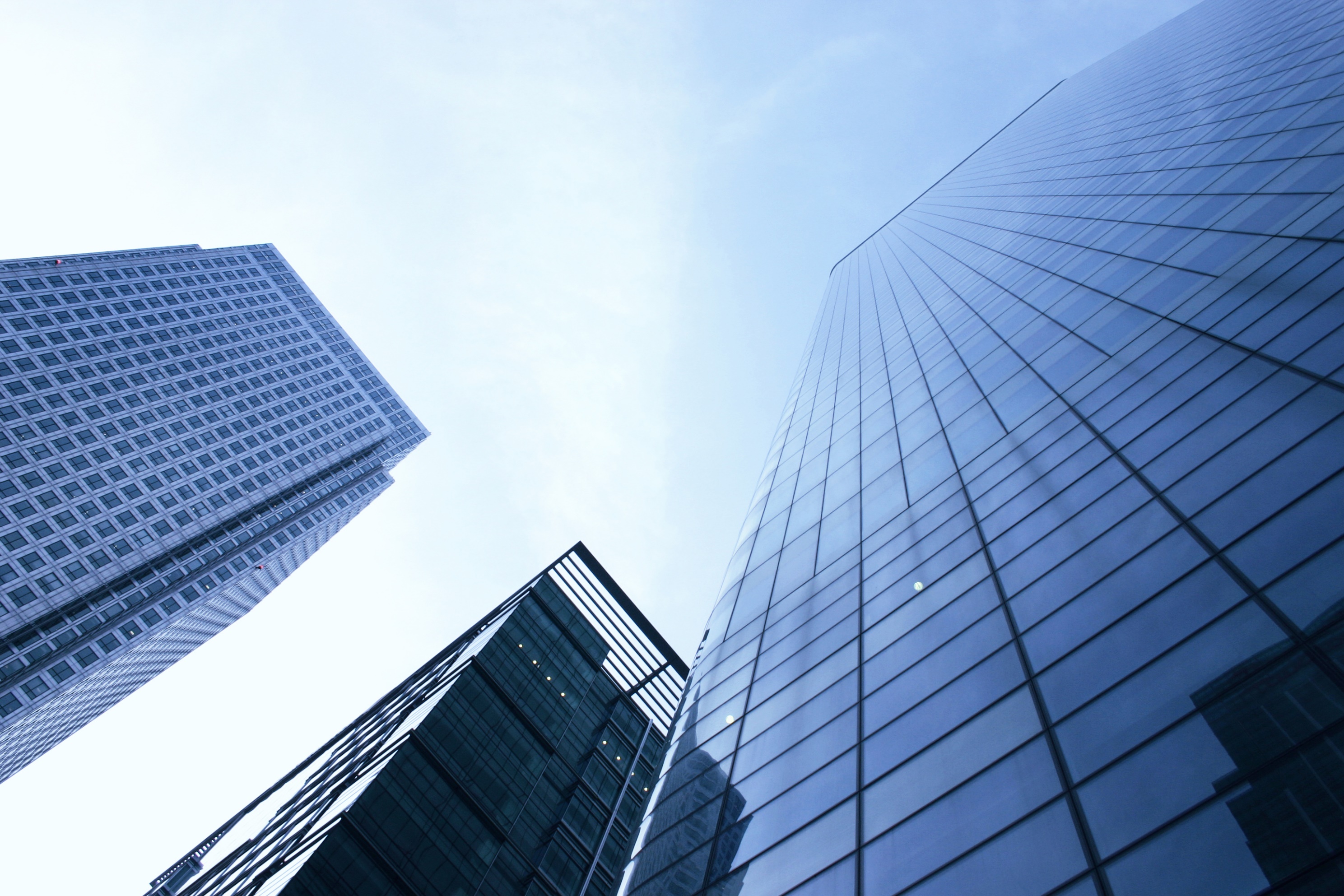 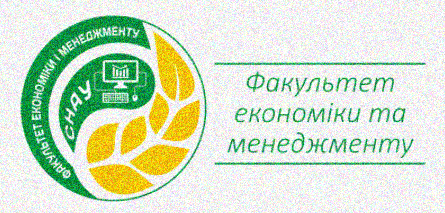 Міжнародний бізнес
Світлана Турчіна, к.е.н., доцент
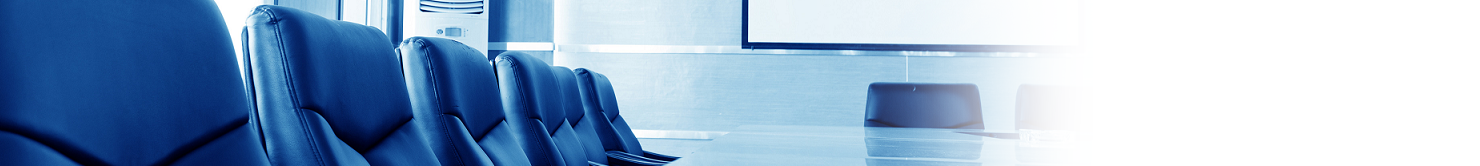 Перш ніж обрати дисципліну дайте відповідь на такі питання:
1
2
Які знання я хочу отримати?
3
Які навички я хочу засвоїти?
4
Де я зможу використати отримані знання та придбані навички?
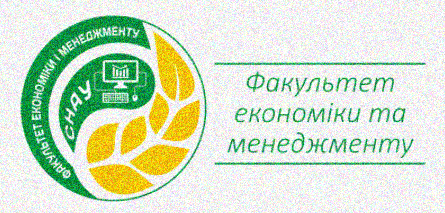 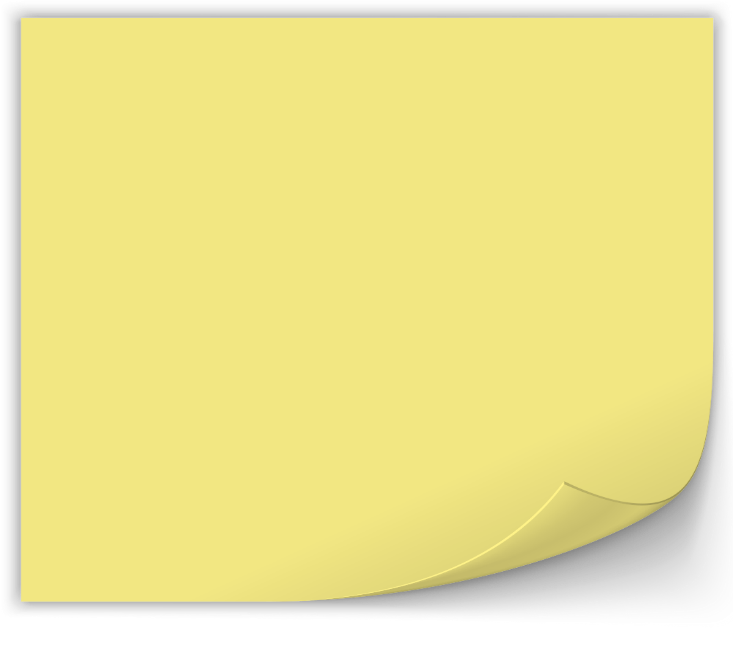 Мене цікавить…
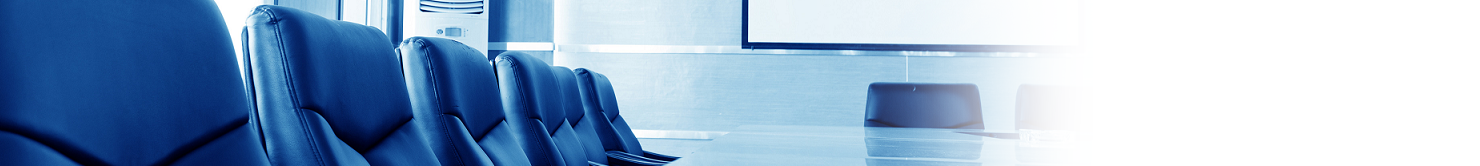 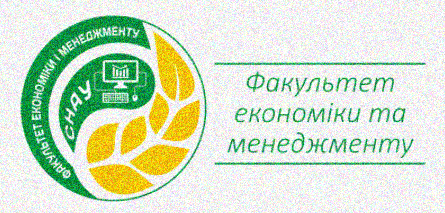 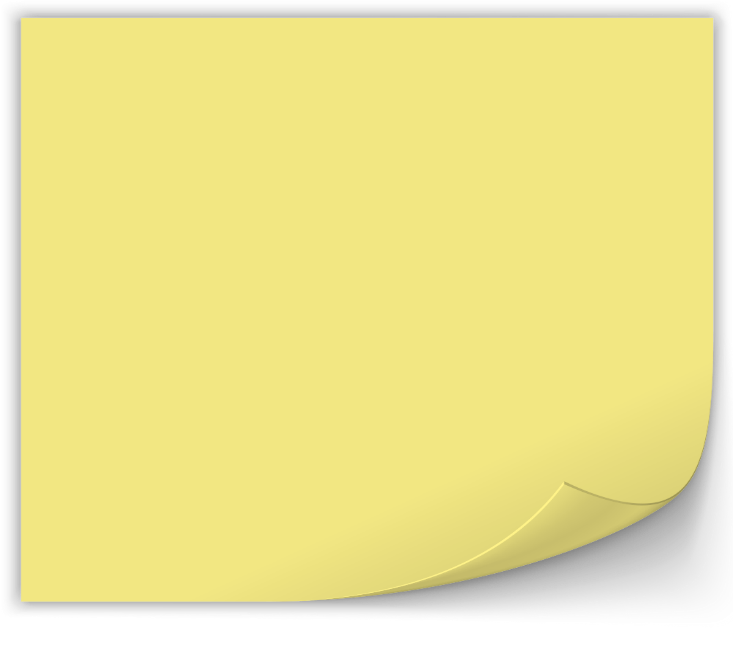 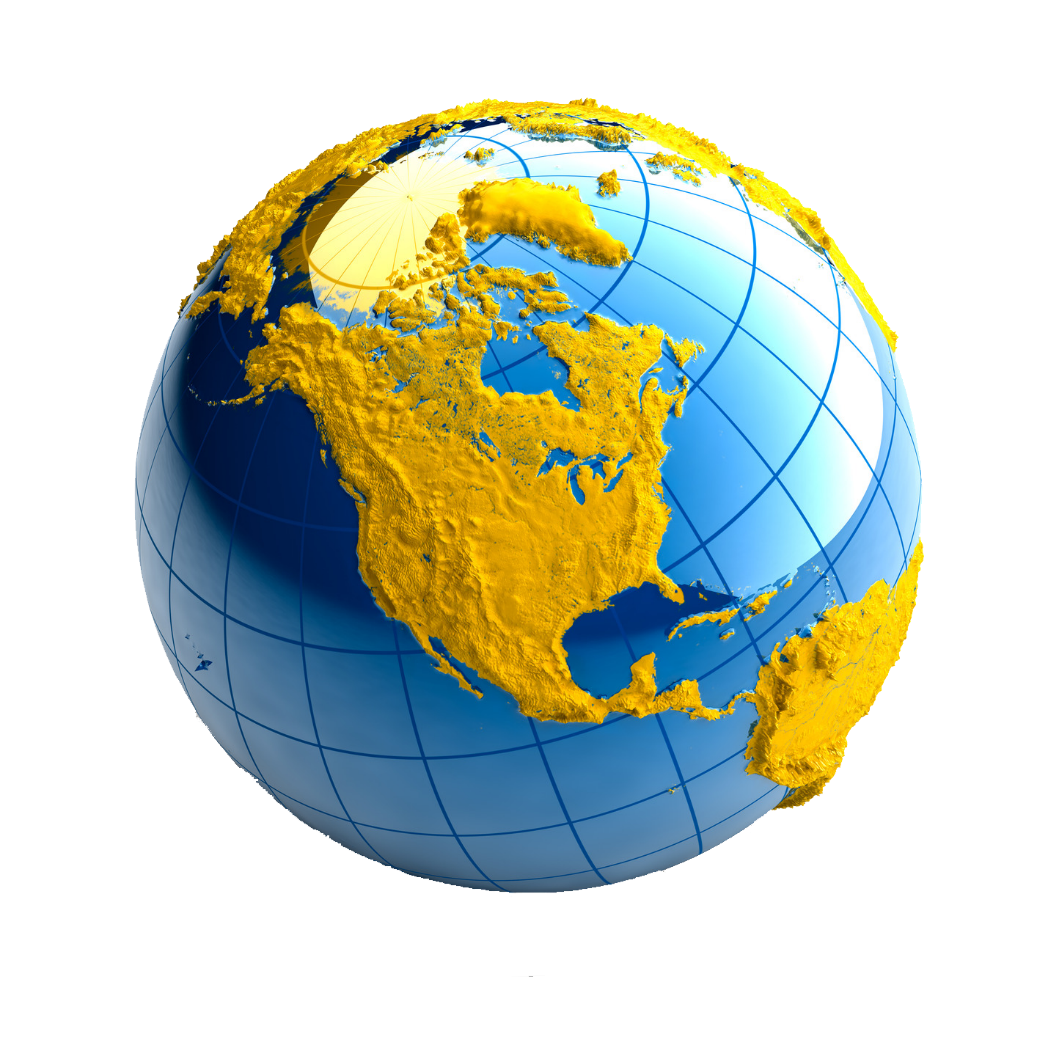 Мета дисципліни:
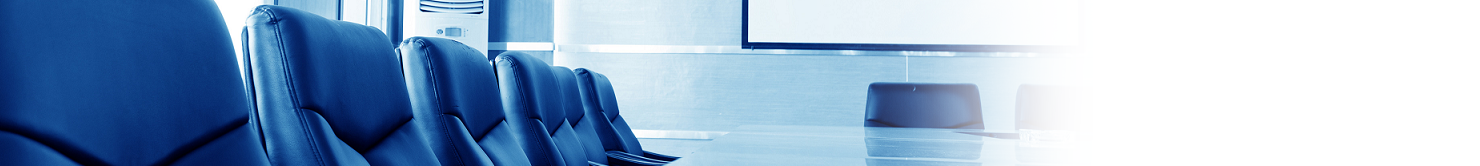 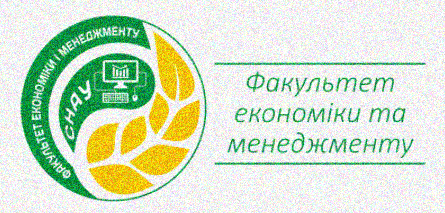 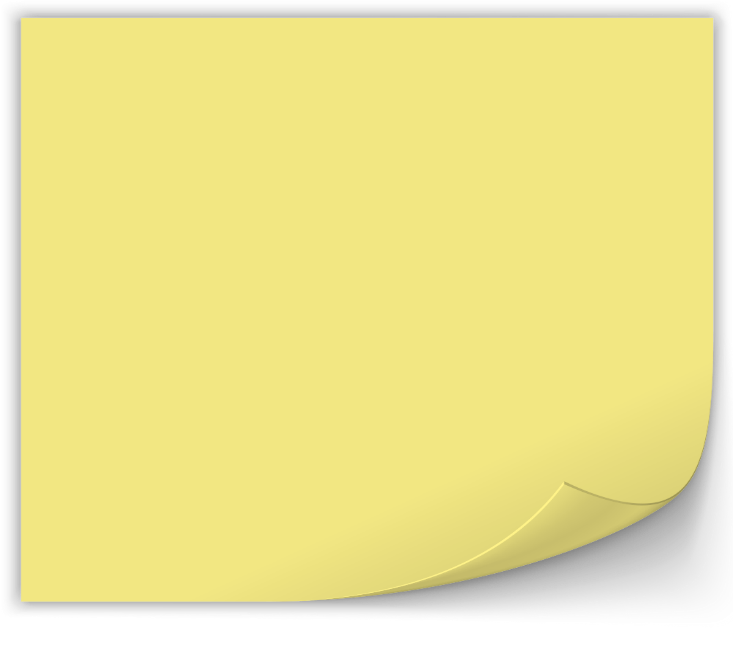 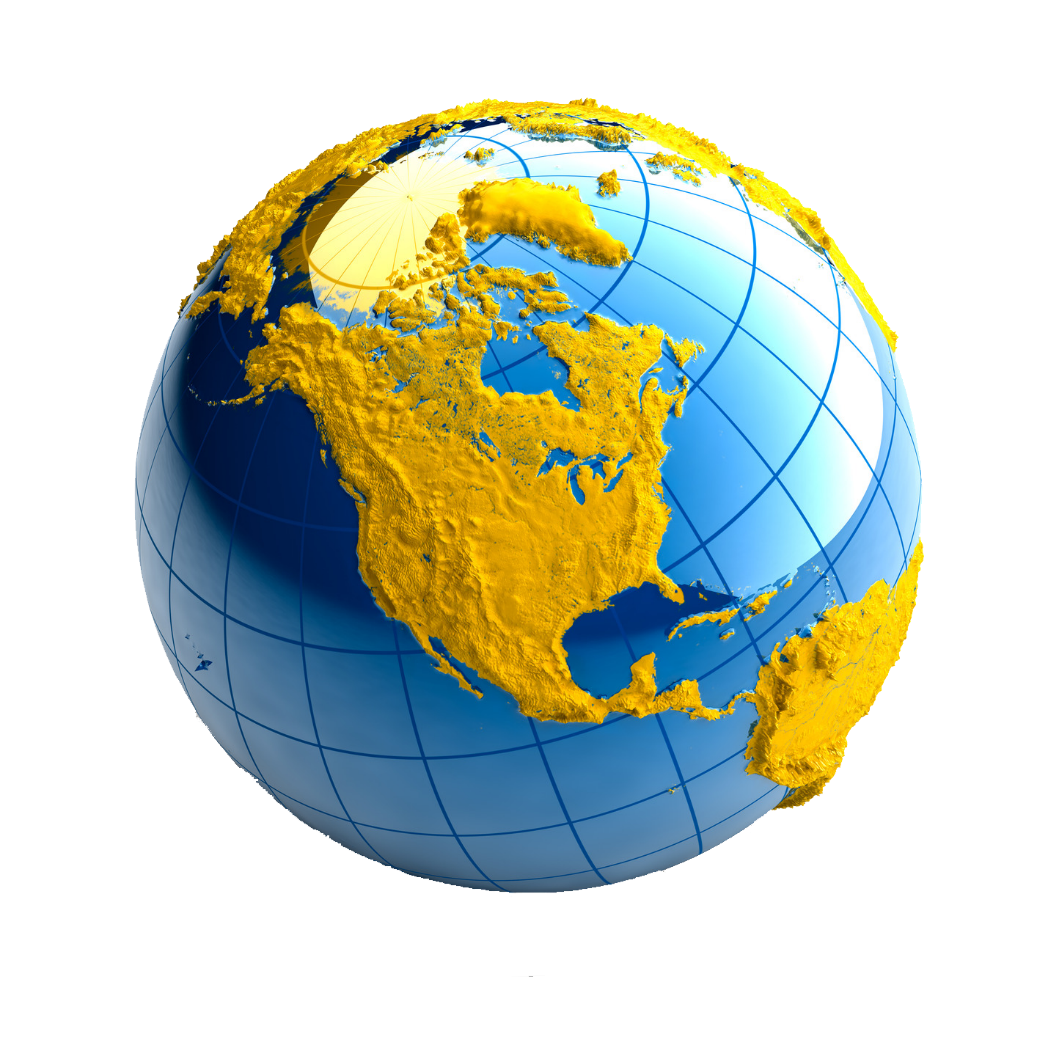 Детальніше…
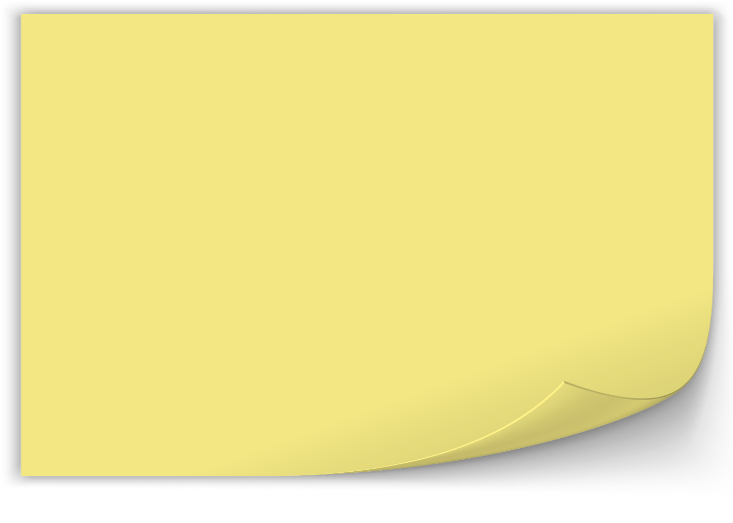 Зміст дисципліни
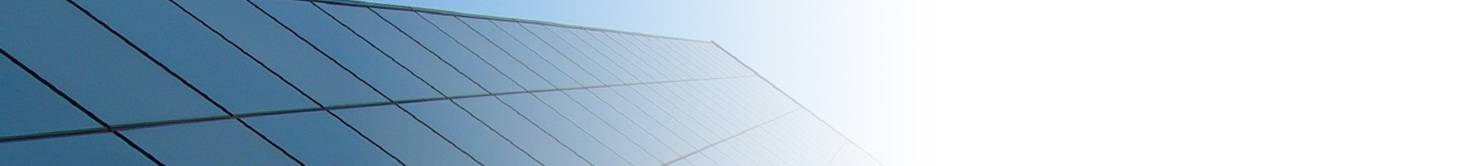 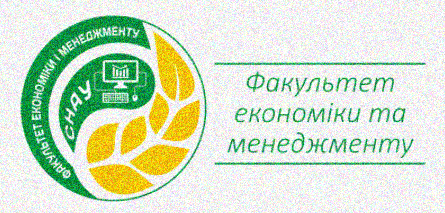 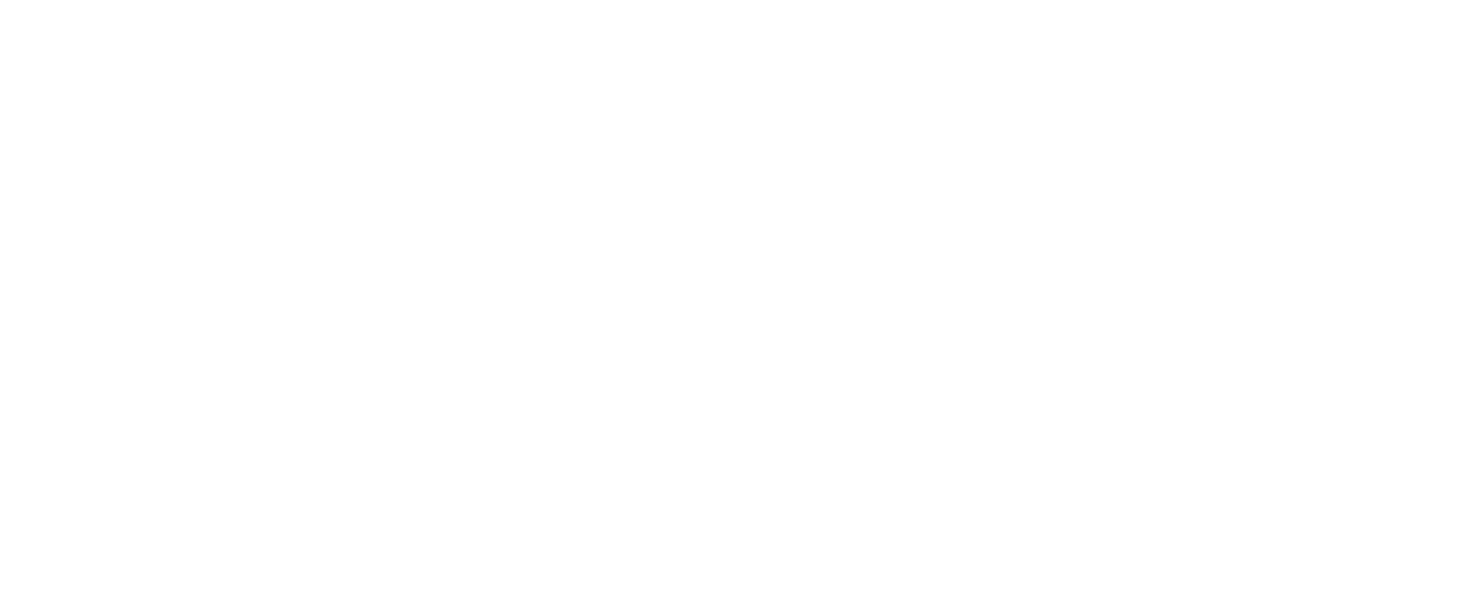 Тема 1. Сутність поняття «міжнародний бізнес». Загальні основи ведення міжнародної підприємницької 	діяльності.
Тема 2. Основні етапи розвитку міжнародного бізнесу.
Тема 3. Зовнішнє середовище у міжнародному бізнесі. 
Тема 4. Стратегічні аспекти міжнародного бізнесу.
Тема 5. Транспортно-логістичне забезпечення міжнародних бізнес-операцій. 
Тема 6. Правові аспекти ведення міжнародного бізнесу: міжнародні контрактні відносини та роль         	міжнародних організацій у регулюванні транскордонних бізнес-операцій.
Тема 7. Електронна комерція в міжнародному бізнесі.
Тема 8. Маркетинг в міжнародному бізнесі: особливості проникнення підприємств на закордонні ринки.
Тема 9. Конкурентоспроможність в міжнародному бізнес – середовищі. 
Тема 10. Особливості ціноутворення в міжнародному бізнесі.
Тема 11. Ділова культура, етика і соціальна відповідальність в міжнародному бізнесі.
Тема 12. Специфіка підприємництва у провідних секторах світової економіки.
Тема 13. Перспективи розвитку аграрного бізнесу в міжнародному бизнес – середовищі.
Тема 14. Фінансово-інвестиційні аспекти міжнародного бізнесу.